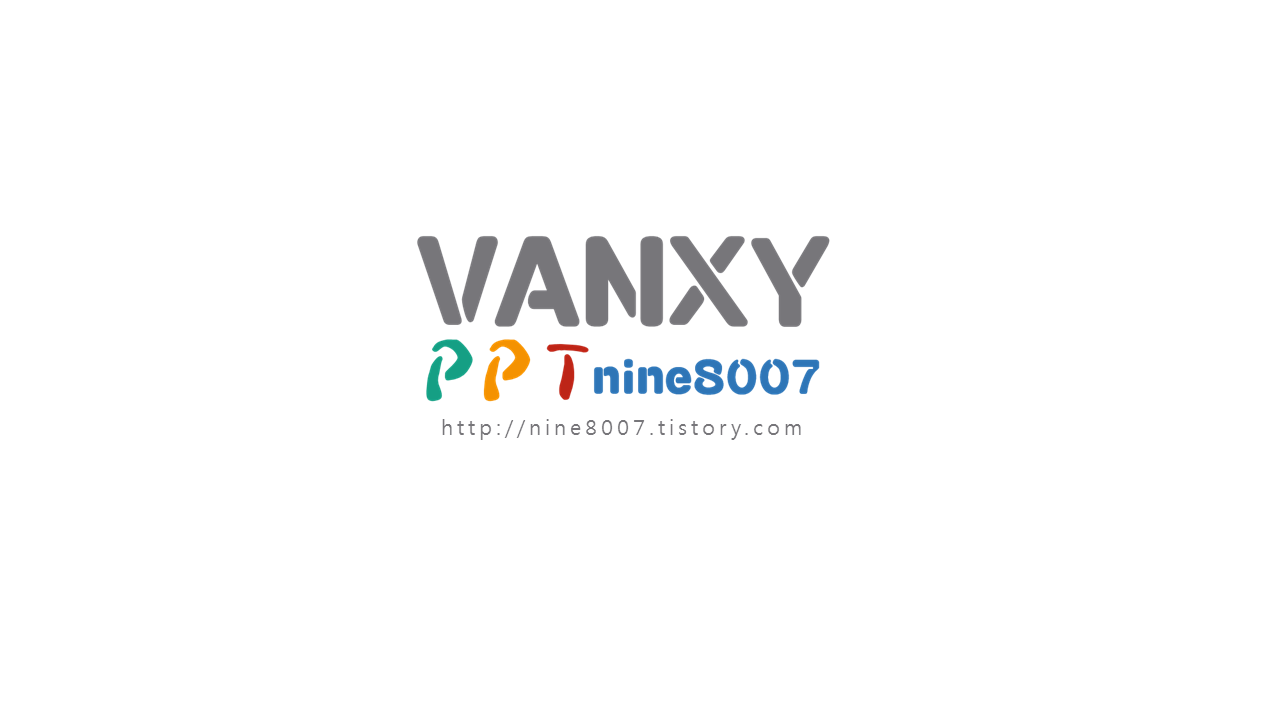 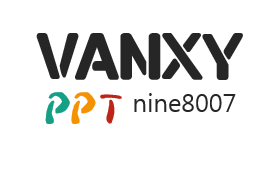 02
01
03
04
05
Europe
Africa
Asia
Oceania
America
82%
Regional
Road-Ratio
79%
61%
50%
45%
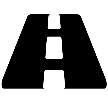 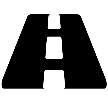 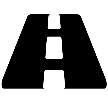 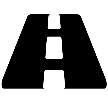 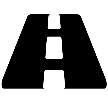 Road
Road
Road
Road
Road
Coverage
Coverage
Coverage
Coverage
Coverage
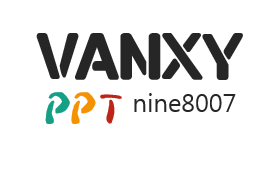 02
01
03
04
05
Europe
Africa
Asia
Oceania
America
82%
Regional
Road-Ratio
79%
61%
50%
45%
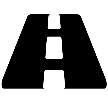 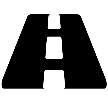 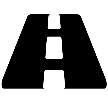 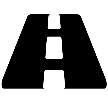 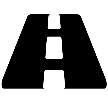 Road
Road
Road
Road
Road
Coverage
Coverage
Coverage
Coverage
Coverage